Cieľ: Funkcia nízkofrekvenčného zosilňovača
Opakovanie:
 Parametre striedavého signálu
 Lineárny napájací zdroj – k čomu slúži, jednotlivé bloky, priebehy signálov za blokmi
 Transformátor
 Usmerňovače
 Filter
 Stabilizátor
 Čo je zosilnenie a zosilňovač
 Čo môžeme zosilňovať
 Čo je tranzistor
 Zákony v elektrotechnike
Názov:
Súčiastky:
Priebeh:
Pomenuj jednotlivé zapojenia, súčiastky  a urči priebeh signálov na vstupe a výstupe:
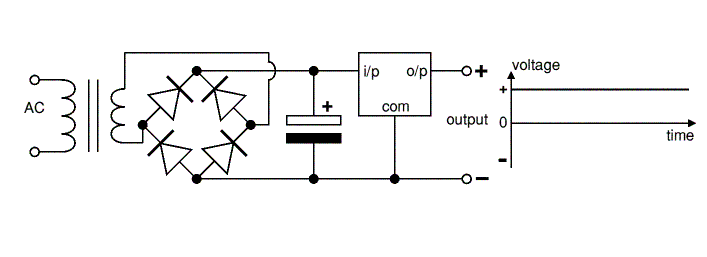 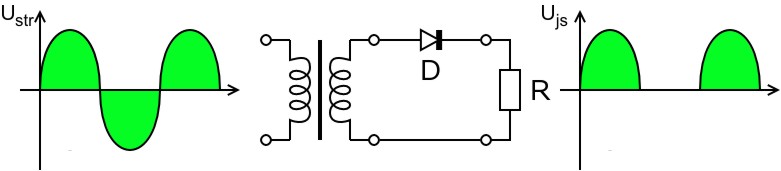 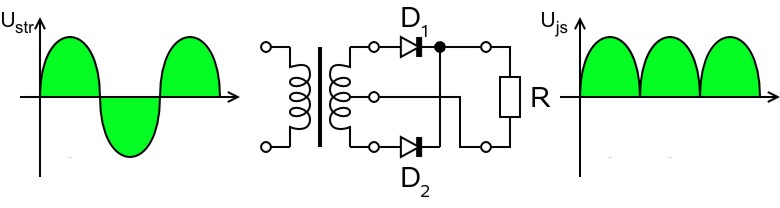 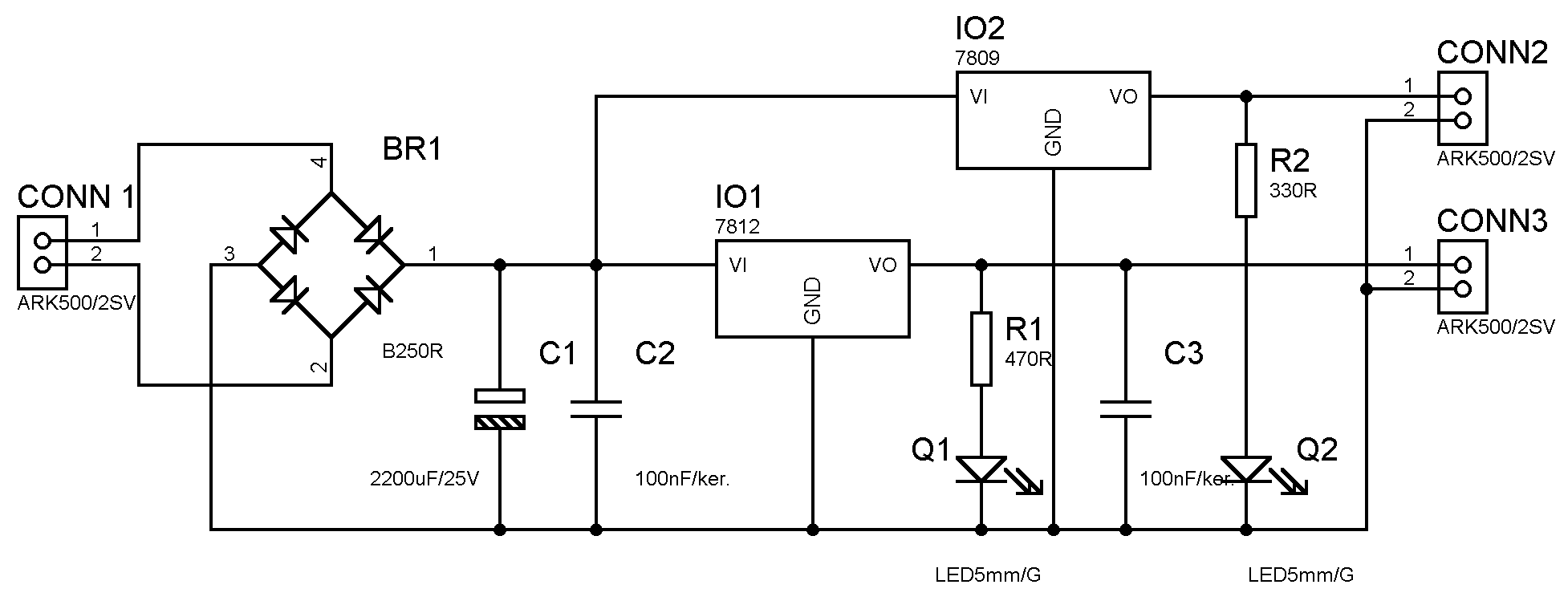 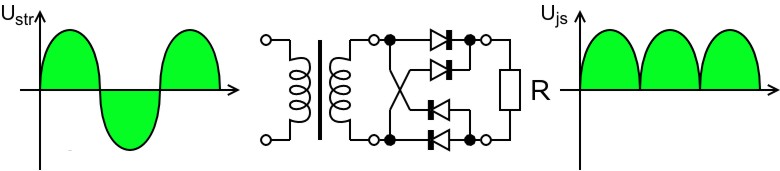 Pomenuj  súčiastky a jednotlivé priebehy signálov:
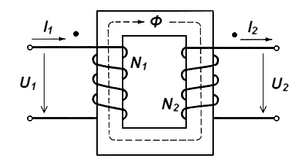 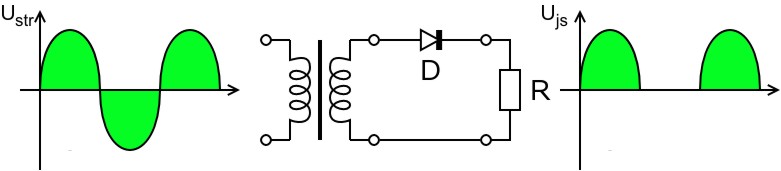 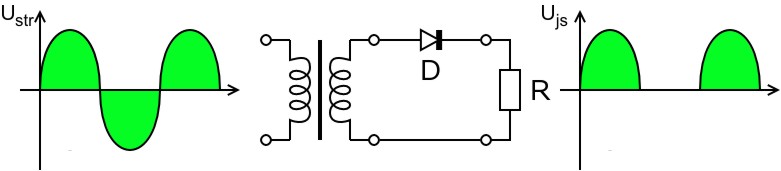 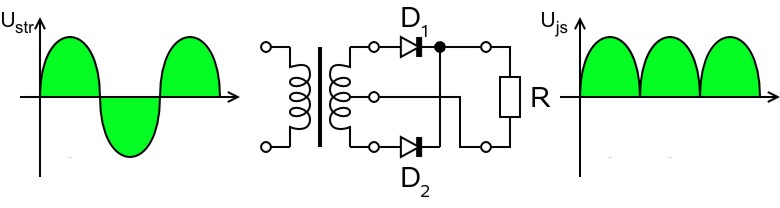 Násobiče napätia 
sa používajú na získanie vyšších jednosmerných napätí rádovo stovky voltov až jednotky kilovoltov z nižšieho striedavého napätia. Sú vhodné pre malé zaťažovacie prúdy, jednotky až desiatky miliampér.
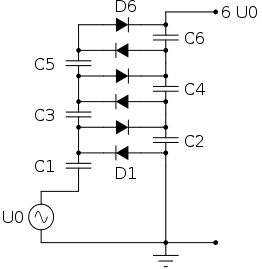 Simulácia
Tranzistor
Štruktúra tranzistora:
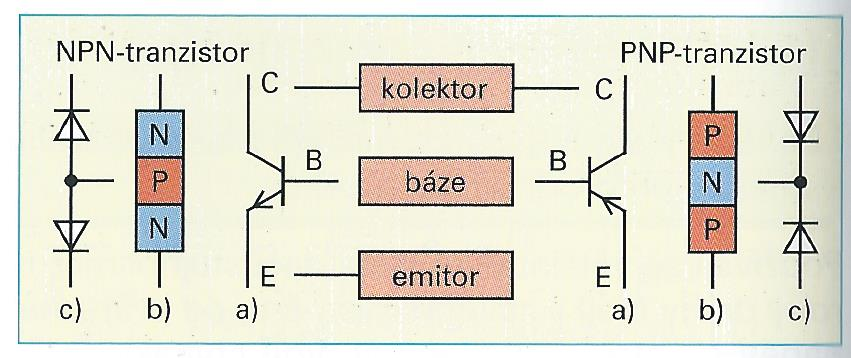 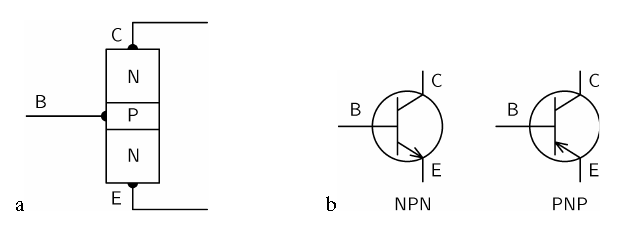 Funkcia tranzistora:
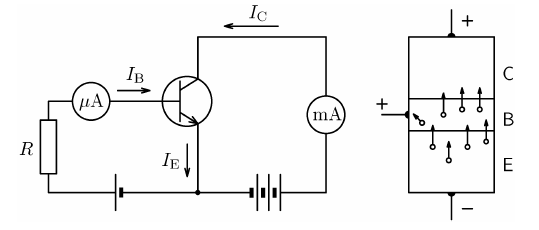 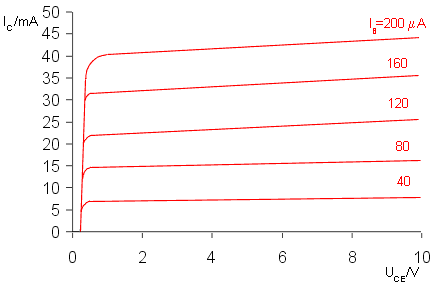 Velmi malé napätie v obvode bázy vyvoláva prúd, ktorý je príčinou
vzniku omnoho väčšieho prúdu v kolektorovom obvode.
Simulácia
Bipolárne tranzistory NPN  / BC337
Púzdra pre polovodičové súčiastky:
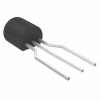 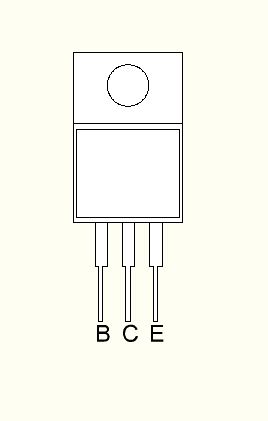 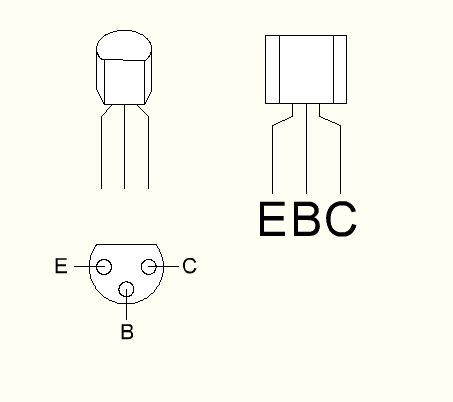 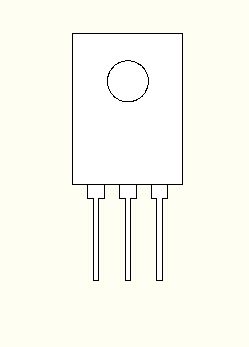 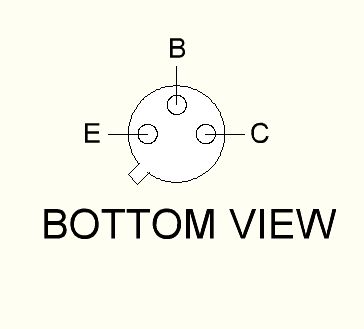 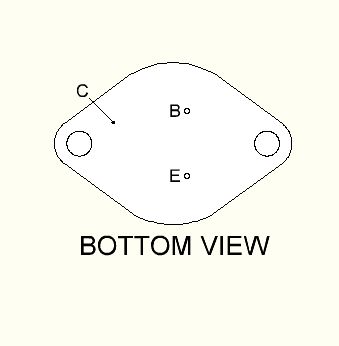 Typy tranzistorov – bipolárne, FET, MOS
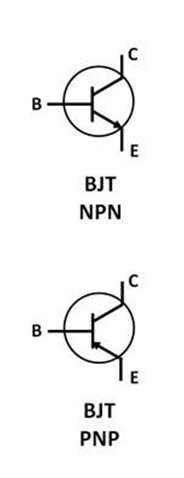 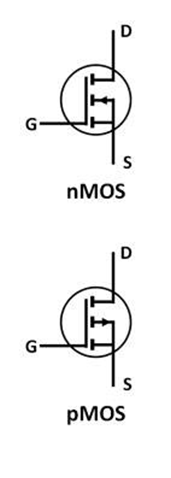 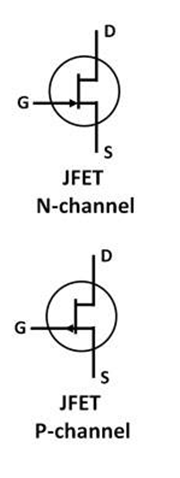 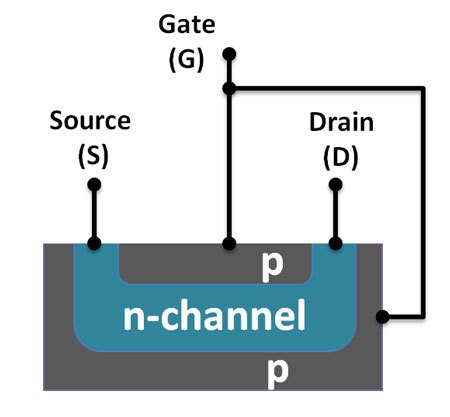 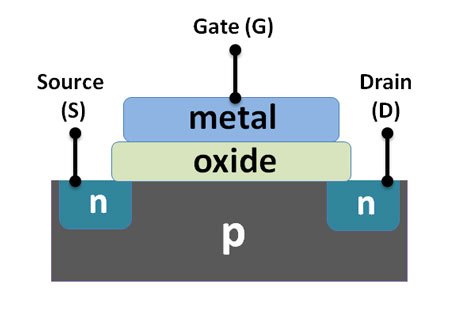 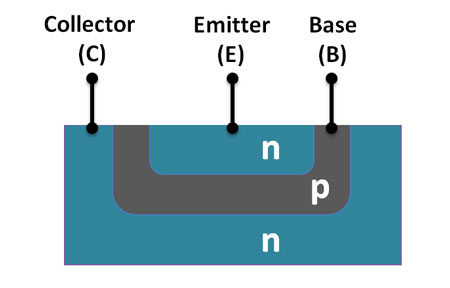 Zosilňovače
Princíp – zosilniť akýkoľvek signál (prúd, napätie, výkon)
Zosilňovače prúdu: A=Ivyst/Ivst (prúdové zosilnenie)
Zosilňovače napätia: A=Uvyst/Uvst (napäťové zosilnenie)
Zosilňovače výkonu: A=Pvyst/Pvst (výkonové zosilnenie)
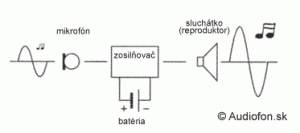 Uvst
Uvyst
Zosilňovač
Použitie:
zosilnenie zvukových signálov – nízkofrekvenčné zosilňovače
zosilnenie vysokofrekvenčných signálov
 výkonové zosilňovače
 operačné zosilňovače – invertujúce, neinvertujúce, komparátory , sledovače napätí
Súčiastka - tranzistor
Jednotka zosilnenia:  bezrozmerné číslo, alebo v decibeloch
Jednostupňový nízkofrekvenčný zosilňovač:
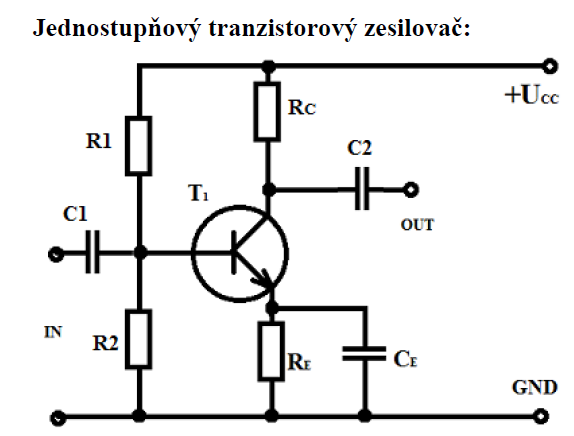 + Ucc – jednosmerné napájacie napätie pre zosilňovač

IN – vstupné striedavé napätie

OUT – výstupné striedavé napätie
R1, R2 - nastavenie predpätia BE a bázového prúdu ,  nastavenie pracovného bodu
RC - nastavuje UCE a IC, tvorí zároveň zaťažovací rezistor pre tranzistor, prac. odpor 
RE - teplotná stabilizácia pracovného bodu 
CE - ruší striedavú spätnú väzbu – lepšia stabilizácia pracovného bodu
C1, C2 - oddeľujú striedavé a jednosmerné zložky signálu
Zaťažovacia priamka a pracovný bod tranzistora
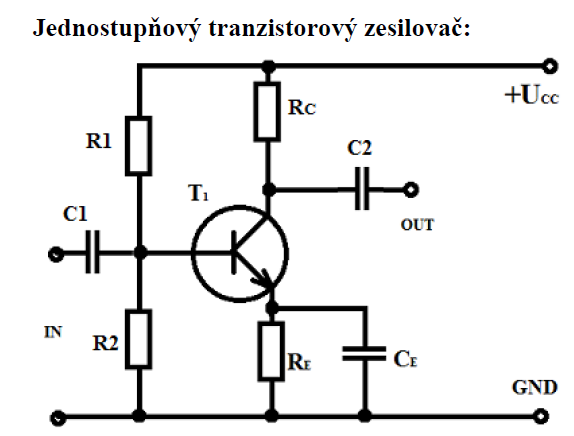 Ic
Tranzistor 
otvorený
Ucc/Rc
IB 1
P1
IB 0
P = pracovný bod tranzistora
Ucc/Rc
2
IB 2
Tranzistor zatvorený
P2
Ucc/2
Ucc
UCE
Pracovný bod tranzistora
Slúži pre nastavenie tranzistora pre jeho optimálnu činosť. Pracovný bod tranzistora nastavíme pomocou jednosmerných obvodových veličín. Vhodnými obvodovými prvkami zosilňovača zabezpečíme požadované hodnoty prúdov elektród a napätí priechodov tranzistora.
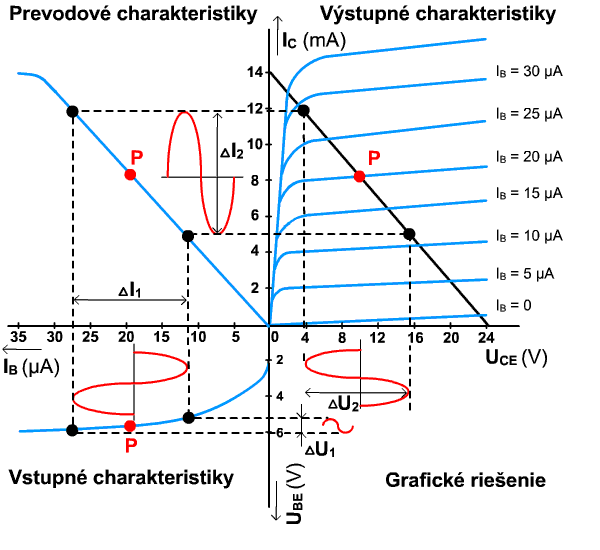 Zosilňovače - rozdelenie
Podľa použitia:
Zosilňovače prúdu
Zosilňovače napätia
Zosilňovače výkonu

Podľa frekvencie:
Nízkofrekvenčné  - od 20Hz do 20kHz
Vysokofrekvenčné - nad 20kHz
Impulzné – číslicové zariadenia, TV
Jednosmerné – meracie zariadenia

Podľa šírky spracovaného frekvenčného pásma:
Úzkopásmové
Širokopásmové

Podľa aktívneho prvku:
Elektrónkové
Tranzistorové – s bipolárnymi alebo unipolárnymi tranzistormi
Integrované obvody
Zosilňovače - rozdelenie
Podľa zapojenia zosilňovacej súčiastky:
Zo spoločným emitorom
Zo spoločným kolektorom
Zo spoločnou bázou

Podľa počtu stupňov:
Jednostupňové
Viacstupňové

Podľa spätnej väzby:
Bez spätnej väzby
S kladnou spätnou väzbou – zväčším zosilnenie, zmenším stabilitu, zvýšim skreslenie  
So zápornou spätnou väzbou – zmenším zosilnenie, zvýšim stabilitu, zmenším skreslenie
Podľa veľkosti vstupného (budiaceho) signálu
    predzosilňovače – zosilňuju signály na malé úrovne
     výkonové zosilňovače – zosilňuju signály z predzosilňovača na požadovanú úroveň
Základné parametre zosilňovača
 zosilnenie
 nelineárne skreslenie
 stabilita – odolnosť proti rozkmitaniu
 šírka pásma – kmitočtový rozsah, ktorý je zosilňovač schopný zosilniť
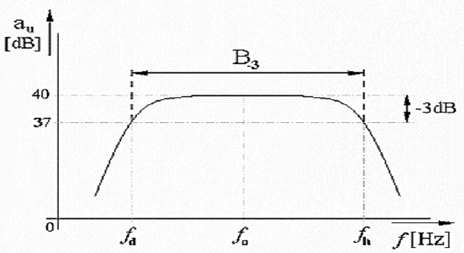 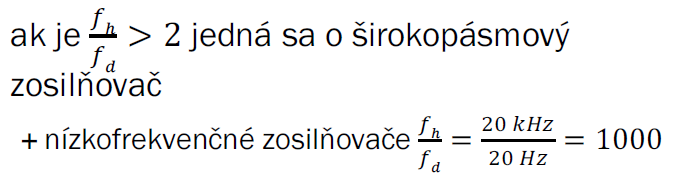 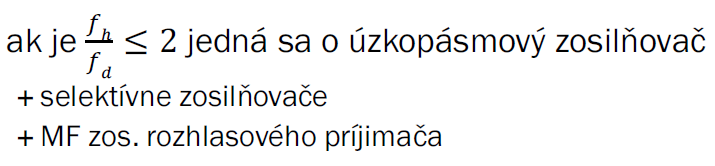 Skreslenie signálu
 Požiadavka na zosilňovač je, aby priebeh výstupného signálu bol presne lineárne zväčšený
obraz vstupného signálu.
  Zosilňovač zosilňuje signal dostatočne lineárne len za určitých podmienok (teplota, frekvencia, úroveň signálu).
  Čím viac sa odchýli od týchto podmienok, tým viac sa prejaví nelineárne skreslenie vo výstupnom signáli – hovoríme, že zosilňovač skresľuje.
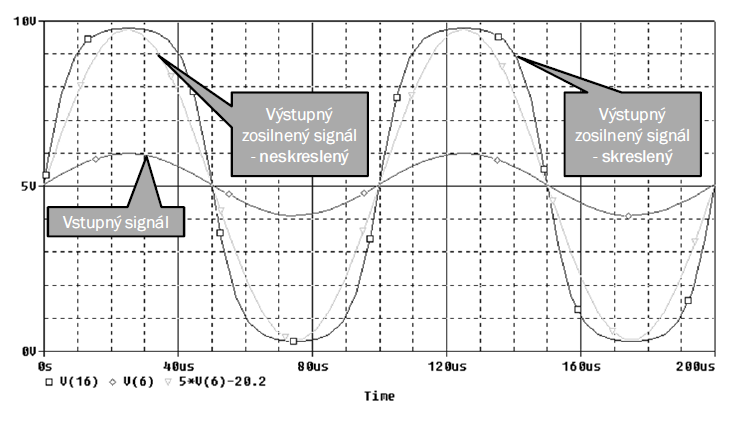 Nízkofrekvenčné zosilňovače
Zosilnenie signálov od 20Hz do 20kHz - audiosignály
Základné zapojenia nf zosilňovačov
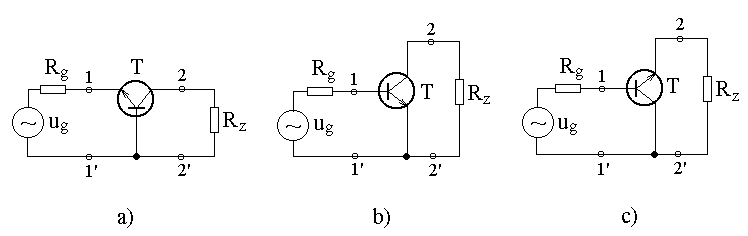 So spoločnou bázou                   So spoločným emitorom        So spoločným kolektorom
Použitie:
Telefónna technika
Rozhlasová technika
Televízna technika
Viacstupňový  zosilňovač
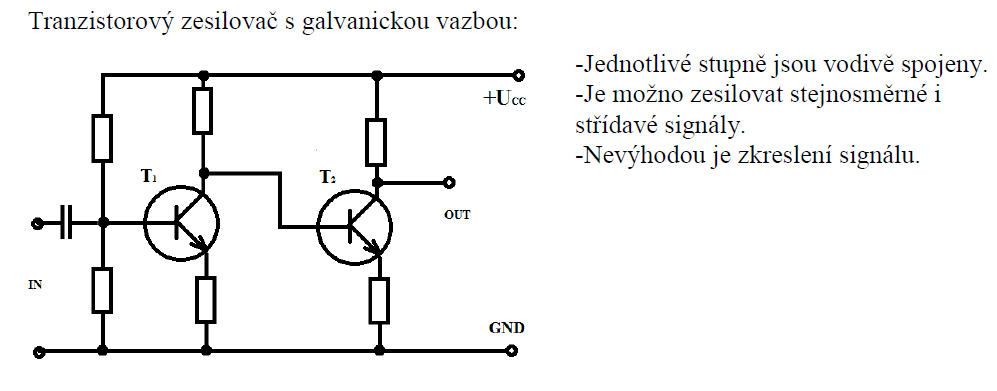 Viacstupňové zosilňovače
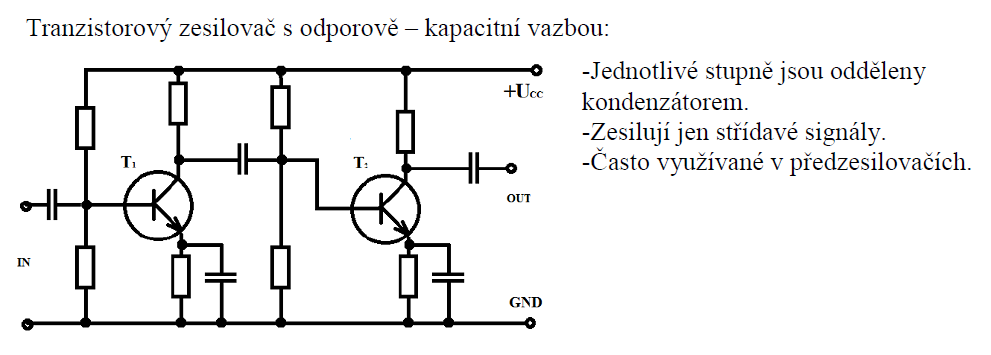 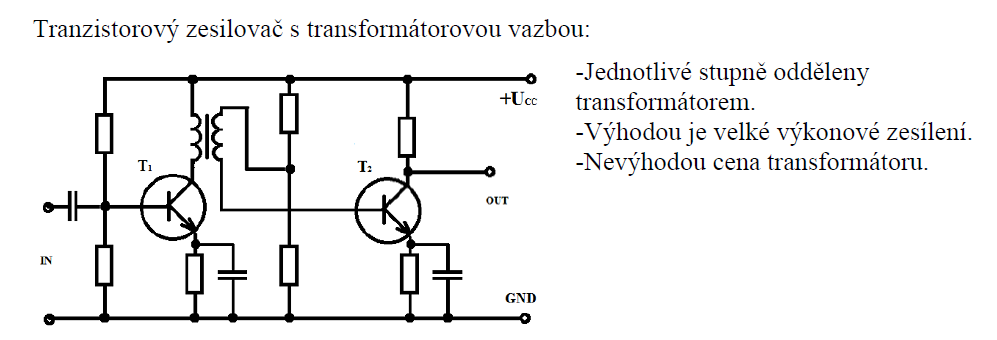 Minizosilňovač s LM386
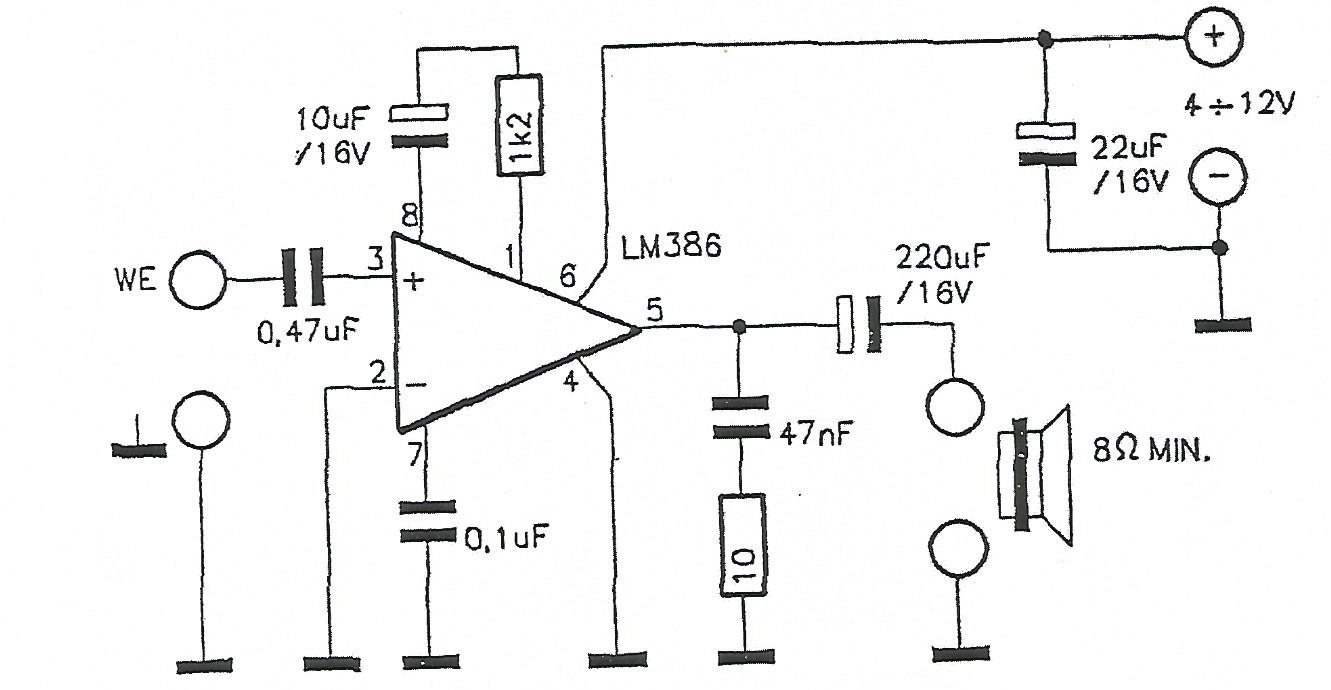 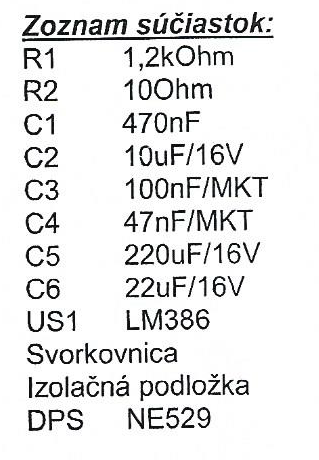 C1, C2 – oddeľovacie kondenzátory
C3 – blokujúci kondenzátor, odstraňuje rušivé impulzy
R1-C2 – určujú zosilnenie
C4- R2 – tlmenie vysokofrekvenčných zložiek na výstupe
C6 – filtrovanie napájacieho napätia
Zapojenie nízkofrekvenčného zosilňovača
Zakresli v Multisime, zapoj do kontaktnej plochy a urči parametre vstupného a výstupného striedavého signálu
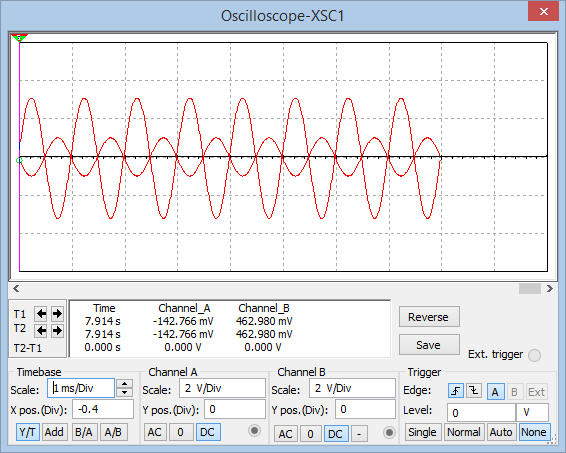 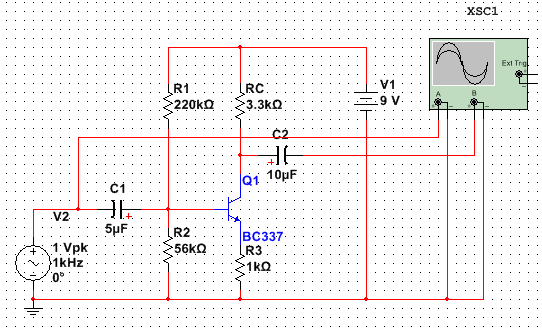 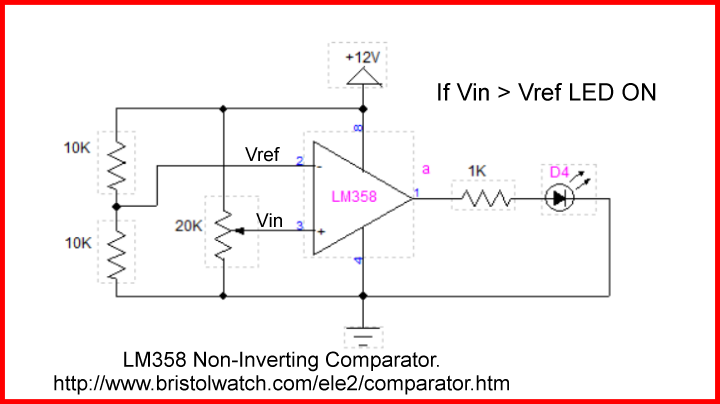 Komparátor s LM324
Zapoj do kontaktnej plochy, zakresli v Multisime, porovnaj výsledky.
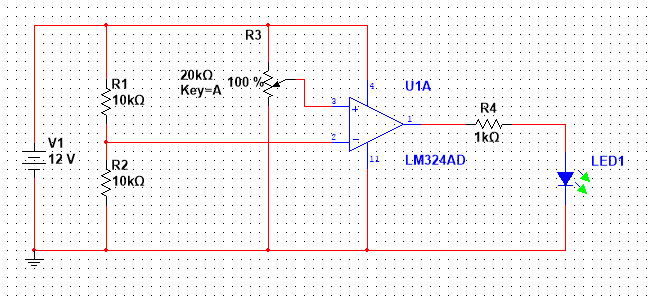 Neinvertujúci operačný zosilňovač 
s LM324
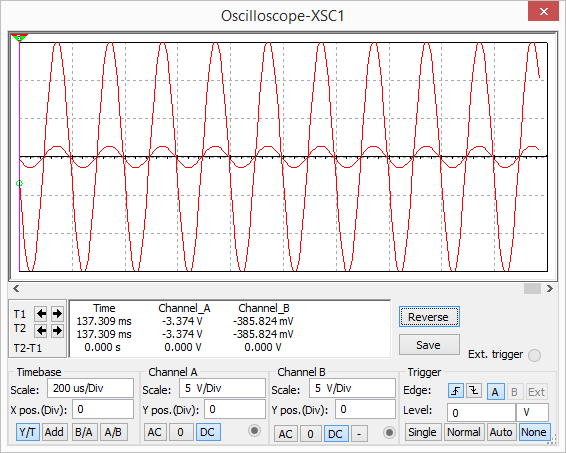 Zapoj do kontaktnej plochy, zakresli v Multisime, porovnaj výsledky, urči zosilnenie.
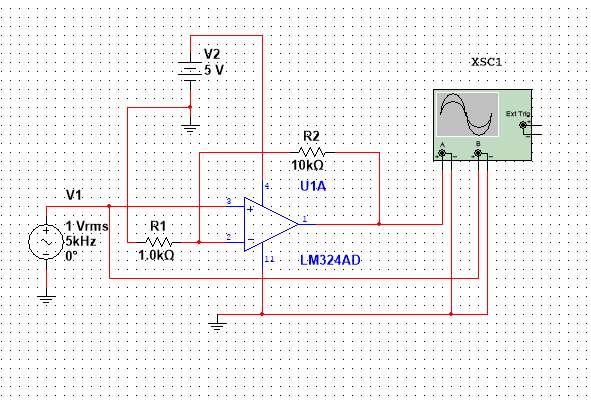 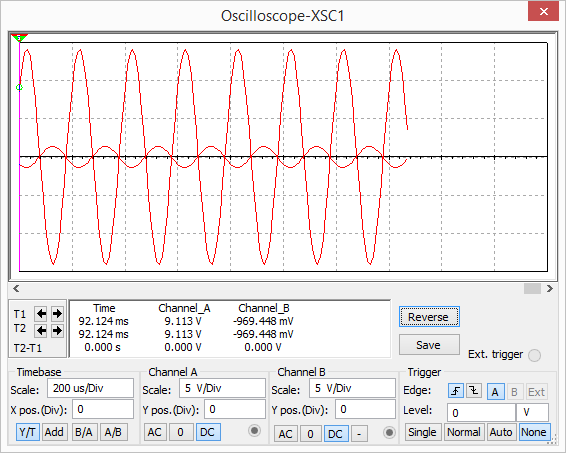 Invertujúci operačný zosilňovač
S LM324
Zapoj do kontaktnej plochy, zakresli v Multisime, porovnaj výsledky, urči zosilnenie.
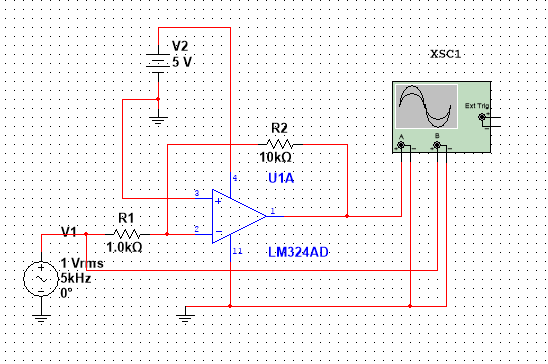 Sledovač napätia s LM324
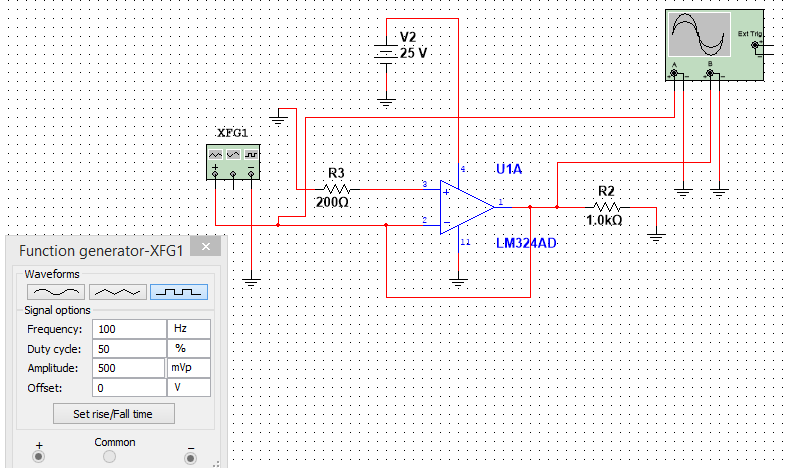 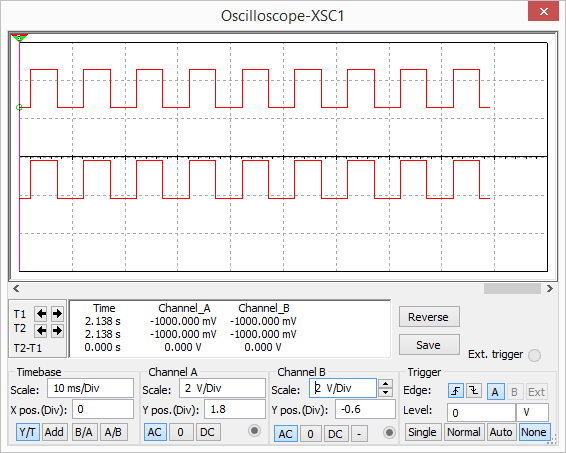 Zapoj do kontaktnej plochy, zakresli v Multisime, porovnaj výsledky, urči zosilnenie.
Integračný operačný zosilňovač s LM324
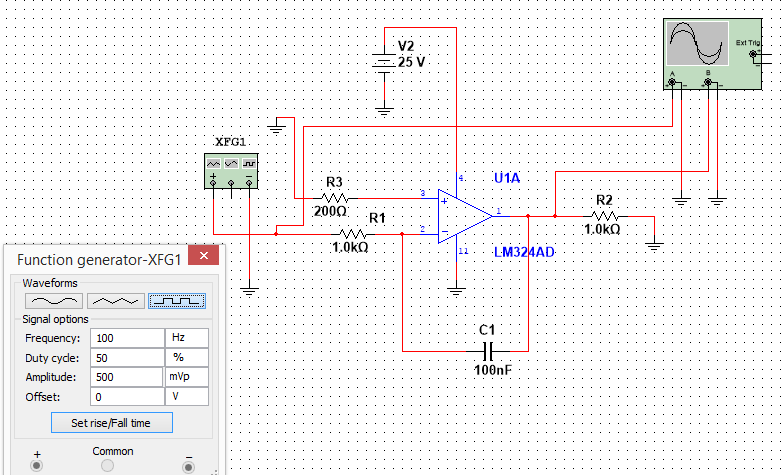 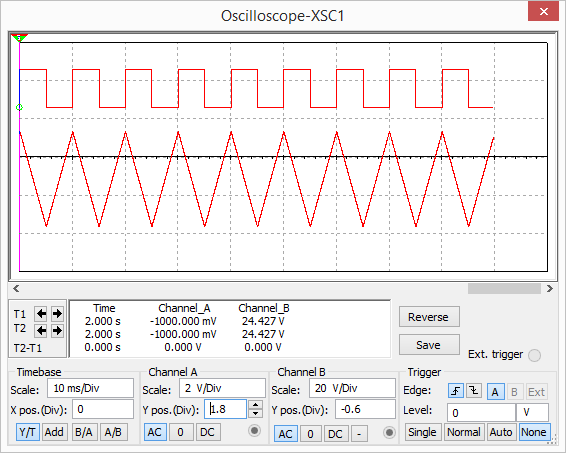 Zapoj do kontaktnej plochy, zakresli v Multisime, porovnaj výsledky, urči zosilnenie.
Derivačný operačný zosilňovač s LM324
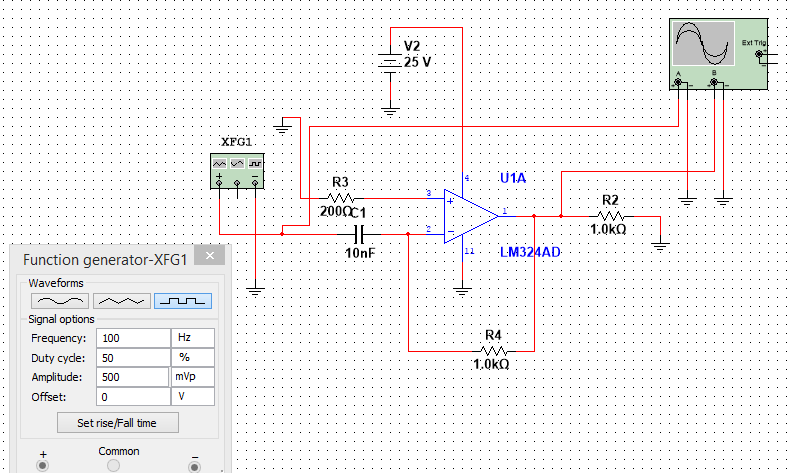 Zapoj do kontaktnej plochy, zakresli v Multisime, porovnaj výsledky, urči zosilnenie.
Návrh DPS pre nízkofrekvenčný zosilňovač s LM386
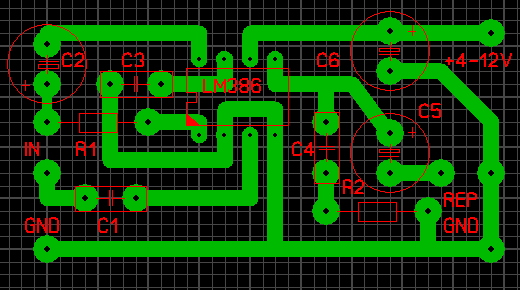 Navrhni DPS v programe Sprint Layoute
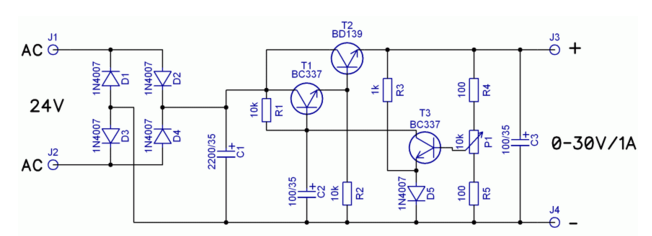 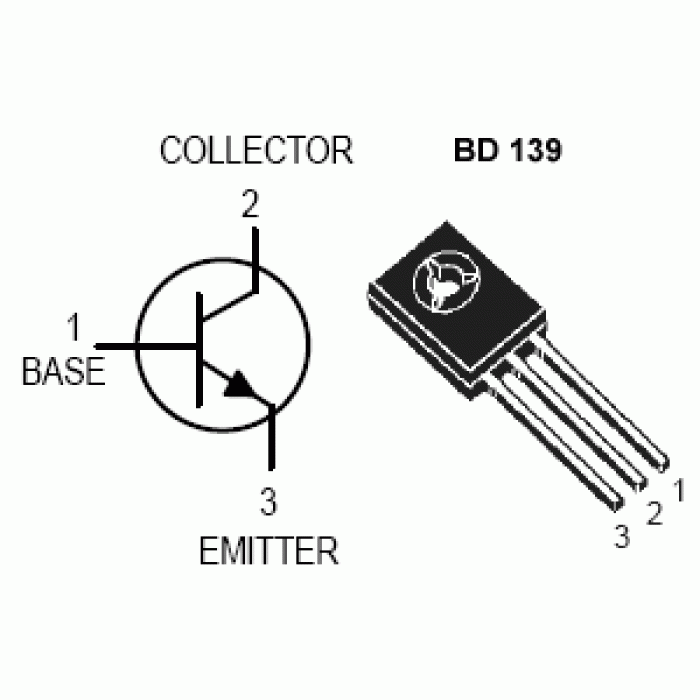 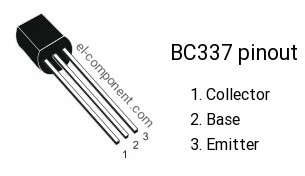 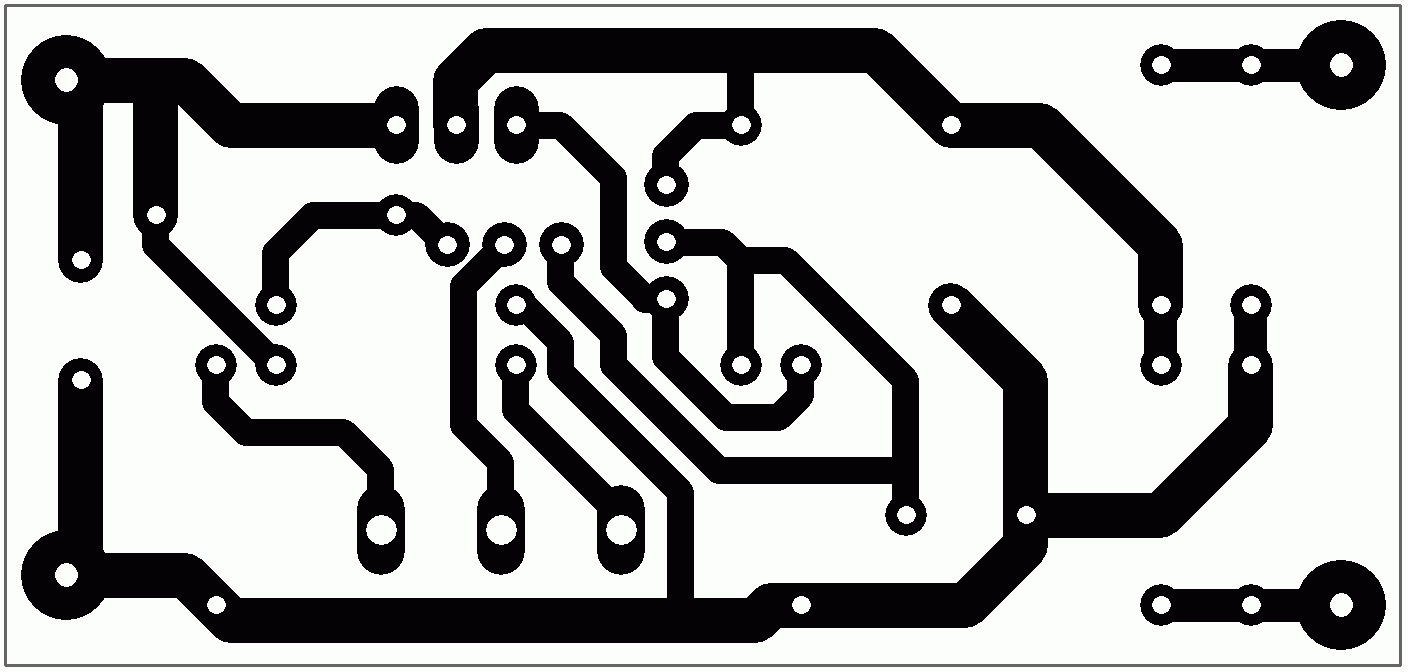 Nízkofrekvenčný minizosilňovač s LM386
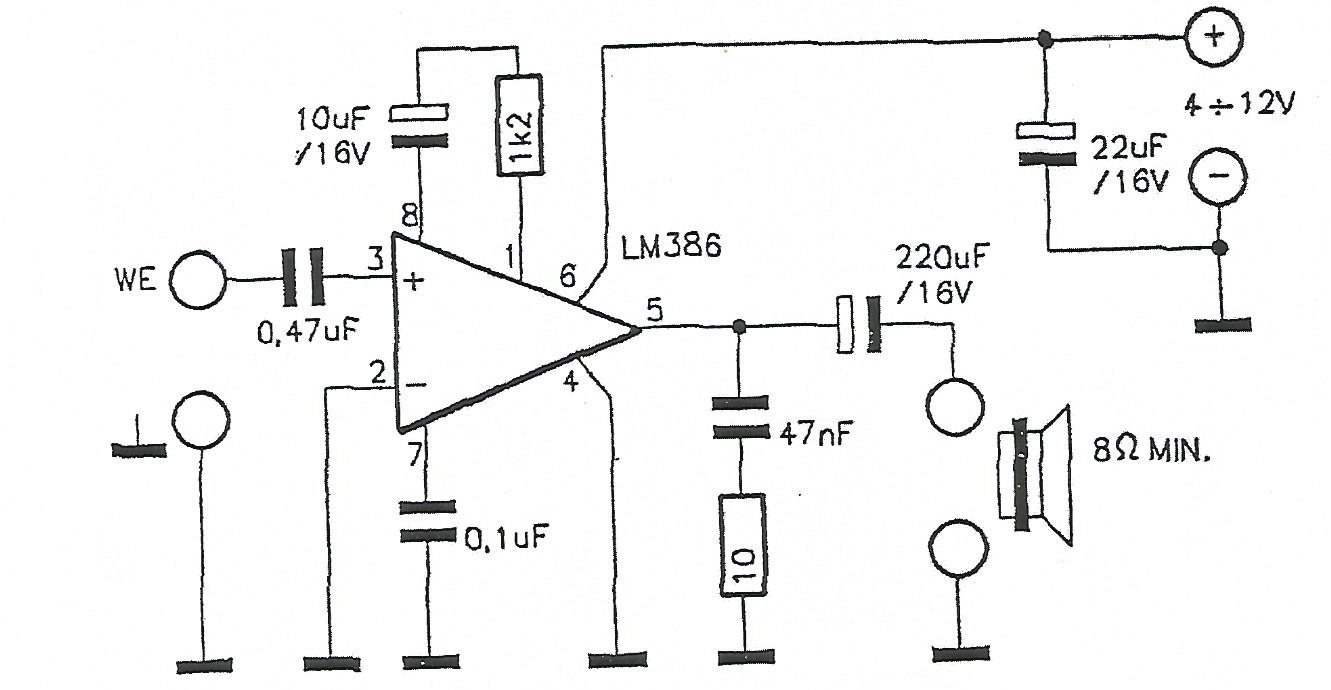 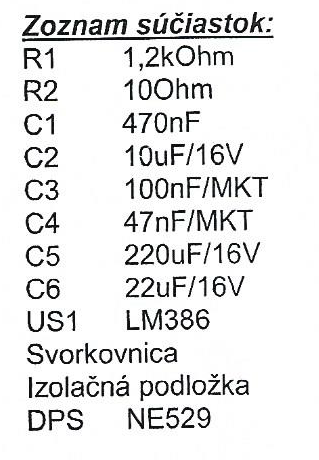 C1, C5 – oddeľovacie kondenzátory
C3 – blokujúci kondenzátor, odstraňuje rušivé impulzy
R1-C2 – určujú zosilnenie obvodu
C4- R2 – tlmenie vysokofrekvenčných zložiek na výstupe
C6 – filtrovanie napájacieho napätia
Výhody: DPS má malé rozmery, široký rozsah napájacích napätí (4 – 12V), malý odber prúdu.
Použitie: zosilňovač v hračkách, zosilňovač pre reproduktor alebo slúchadlá
Popis: Základ tvorí  integrovaný obvod  LM386, ktorý predstavuje koncový zosilňovač s minimálnym počtom súčiastok. Netreba nastavovať ani spätnú väzbu, ani pracovné body.
Reproduktor alebo slúchadlá majú mať ohmický odpor 8 Ohmov alebo viac. 
Obvod pracuje na prvé zapojenie, bez nutnosti nastavovania alebo oživovania.
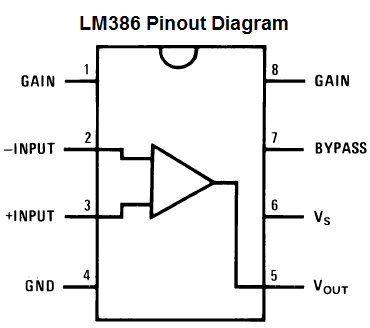 Návrh DPS pre nízkofrekvenčný zosilňovač s LM386
+4-12V
C6
C2
C3
LM386
R1
C4
IN
REP
C5
C1
R2
GND
GND